FU+SAAS共享版小程序方案
2020
PART
01
整体介绍
使用场景
泛行业
商超零售
餐饮行业
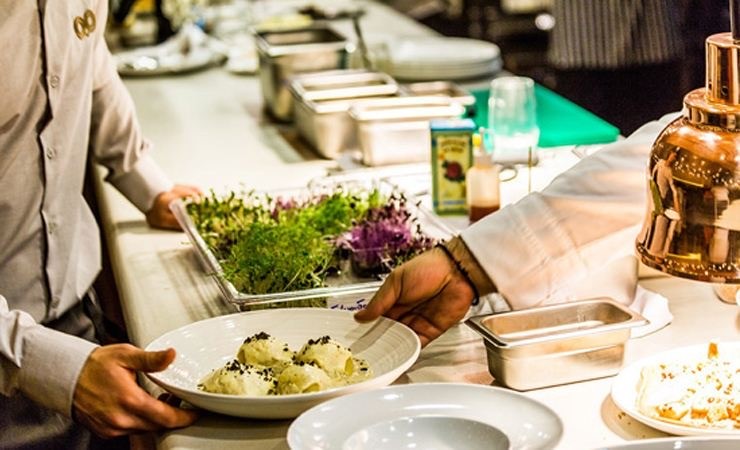 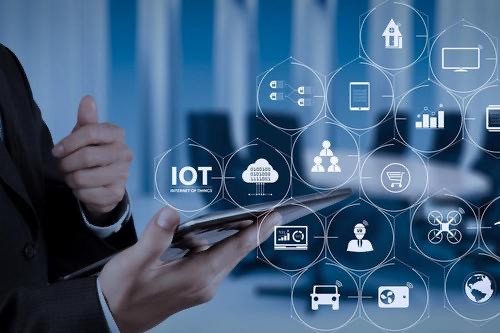 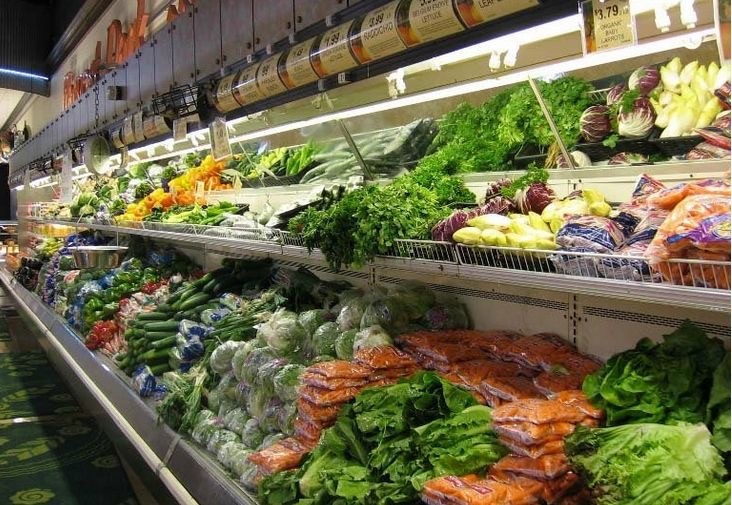 整体介绍
体验码
明细管理
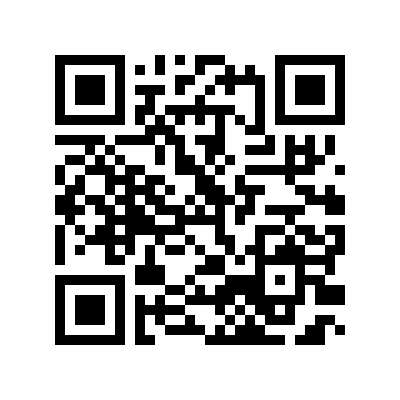 金融服务
在线接单
到账管理
扫码点餐
桌台管理
营销活动
外卖订单
菜品管理
叫外卖
外卖配送
订单打印
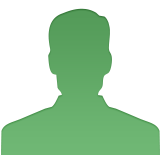 经营业务
主业务
办公/家中
增值业务
消费者
云小店商家
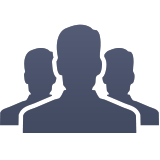 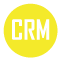 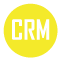 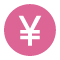 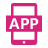 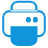 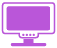 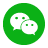 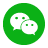 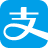 富友云掌客
第三方配送
富掌柜智能终端
富掌柜云打印
微信小程序
微信公众号
富掌柜商户公众号
支付宝小程序
富友富掌柜商户版
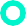 整体介绍
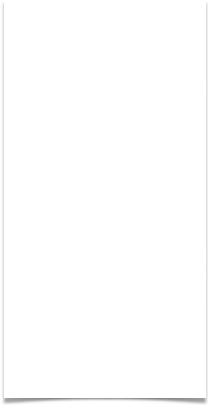 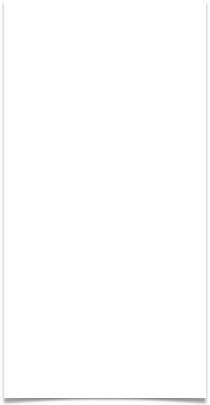 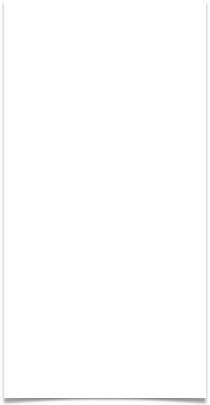 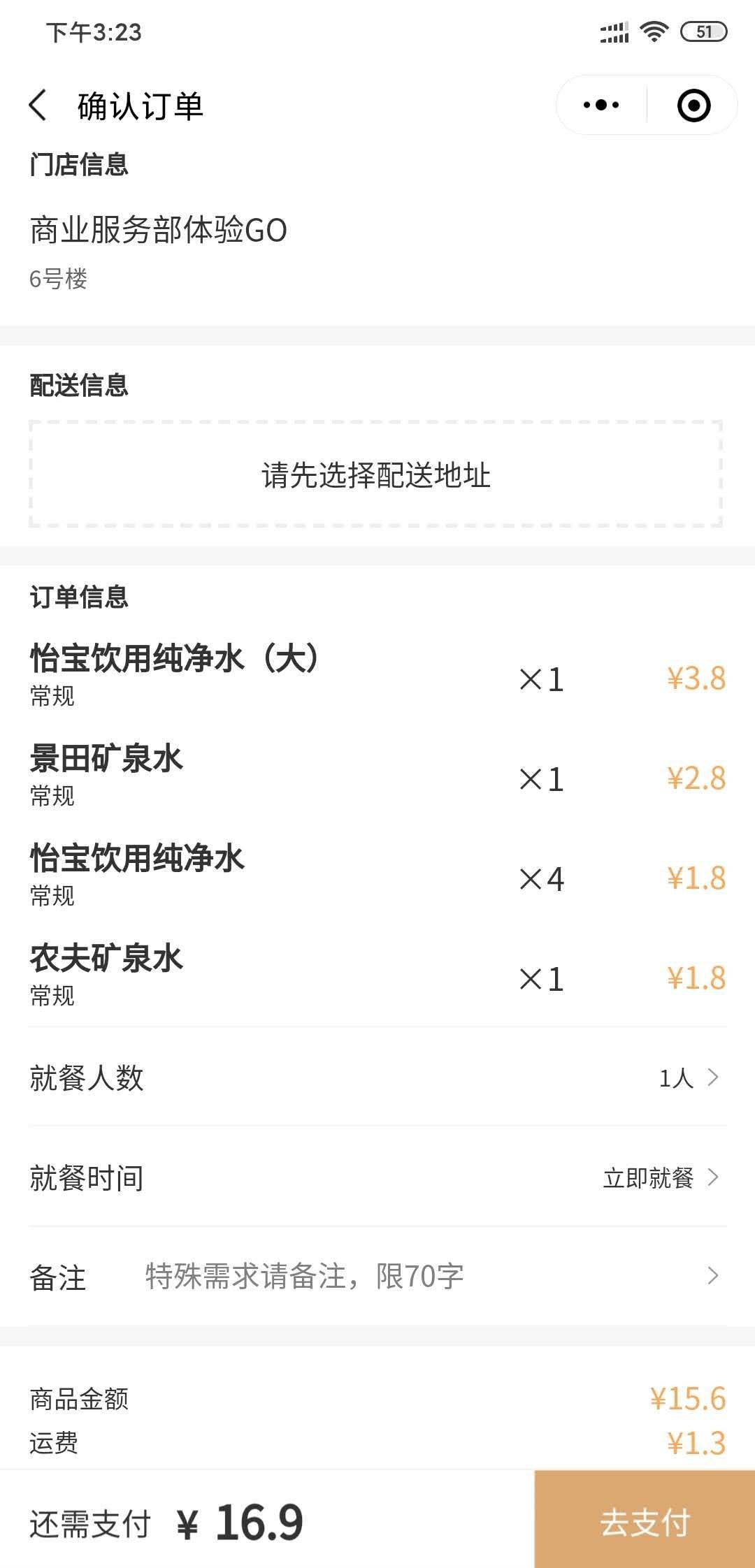 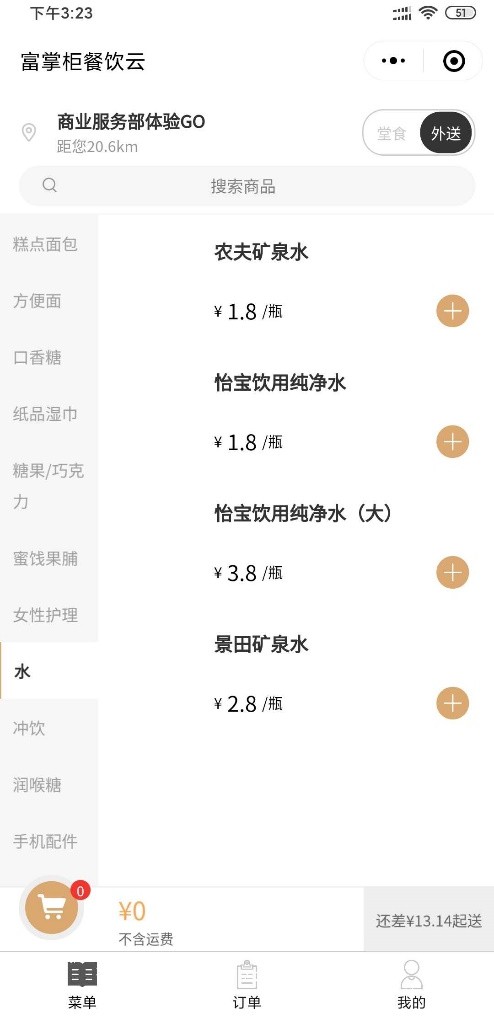 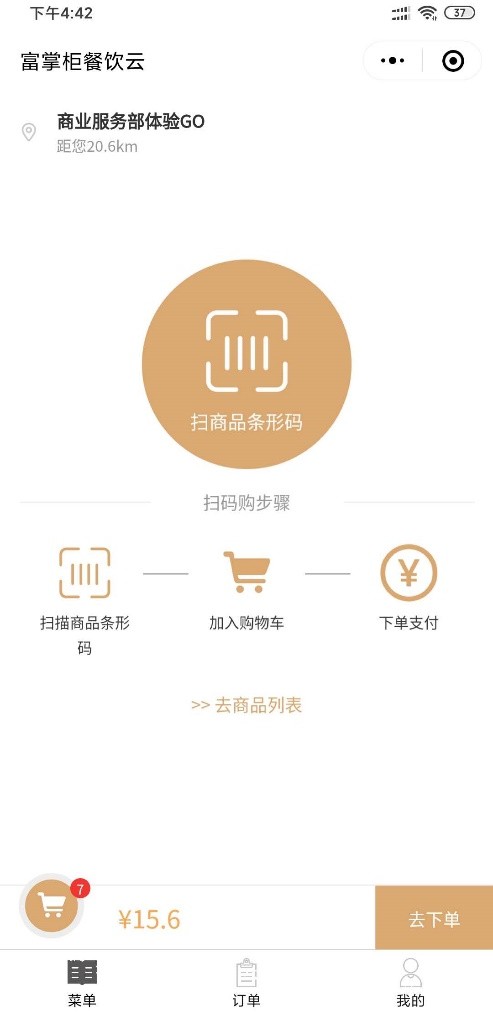 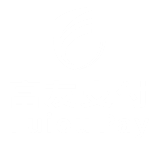 PART
02
产品说明
小程序开店
快速开店
轻松三步曲
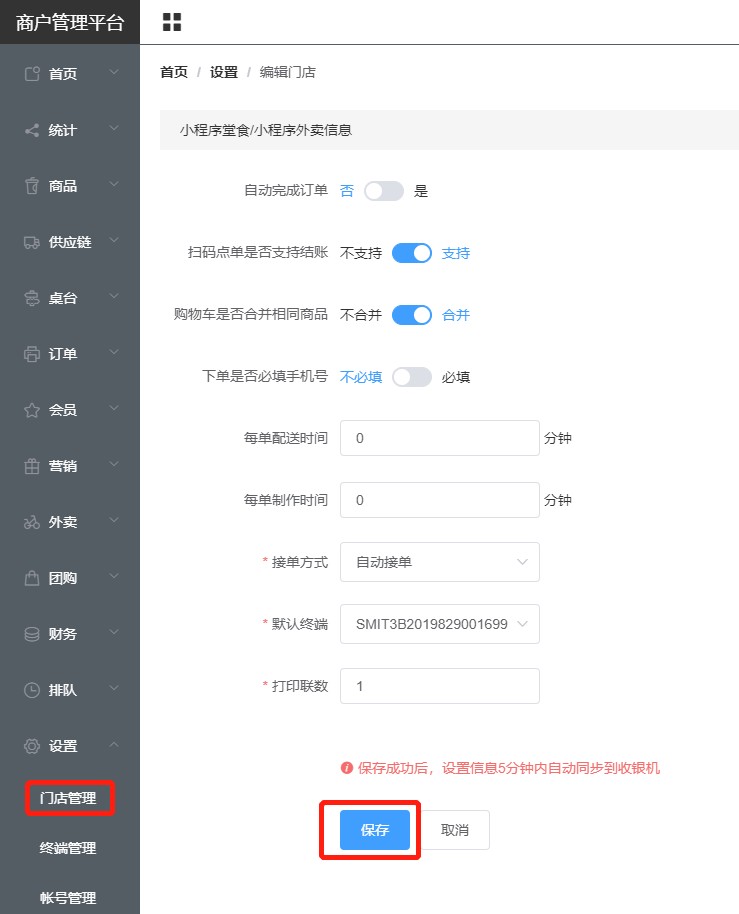 商家账号登录sp.fuioupay.com
1
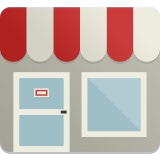 选择新增门店并输入相应的信息

选择新增门店并输入相应的信息
2
3
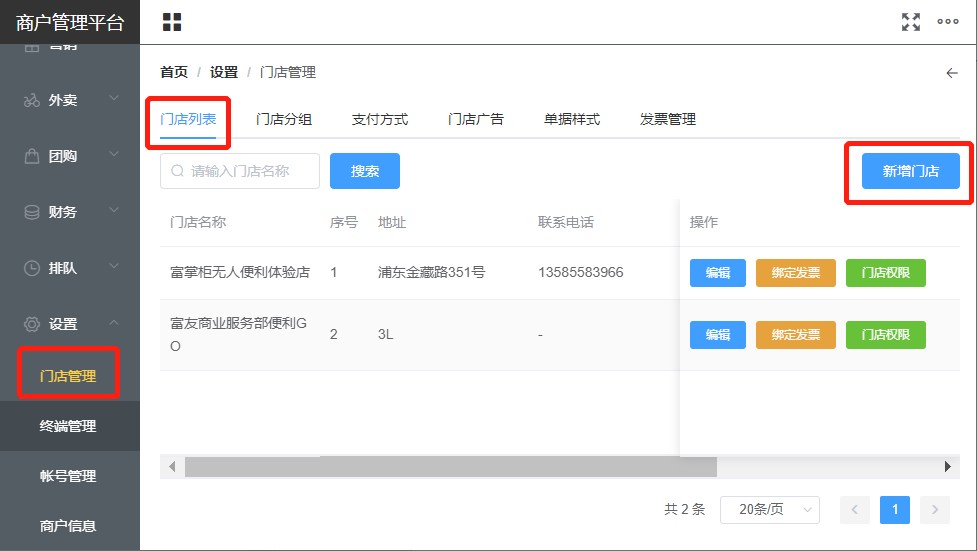 小程序商品
方便上架
店员好帮手
支持批量导入商品，批量同步门店；
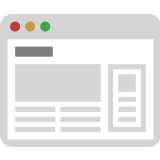 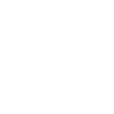 灵活选择商品销售渠道：云小店堂食/云小店外卖
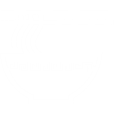 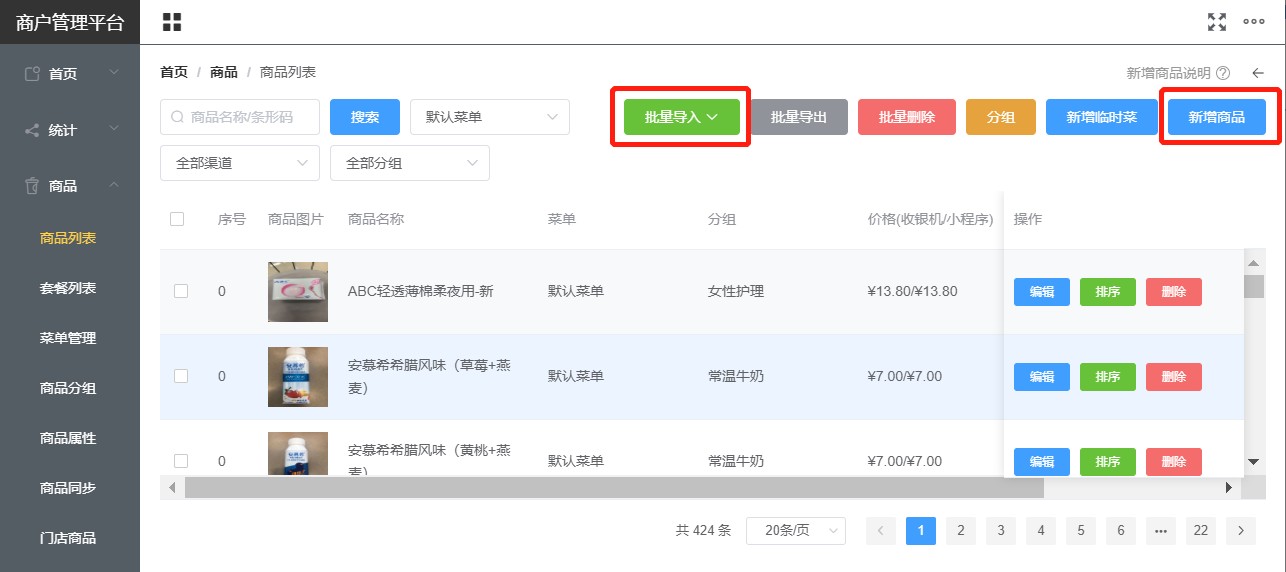 小程序外卖
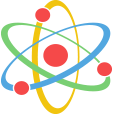 智能管理
提高效率

支持自配送
商家灵活安排消费折自提以及店内的配送力量。
打通第三方配送机构
如美团，蜂鸟，达达等，实现聚合配送。
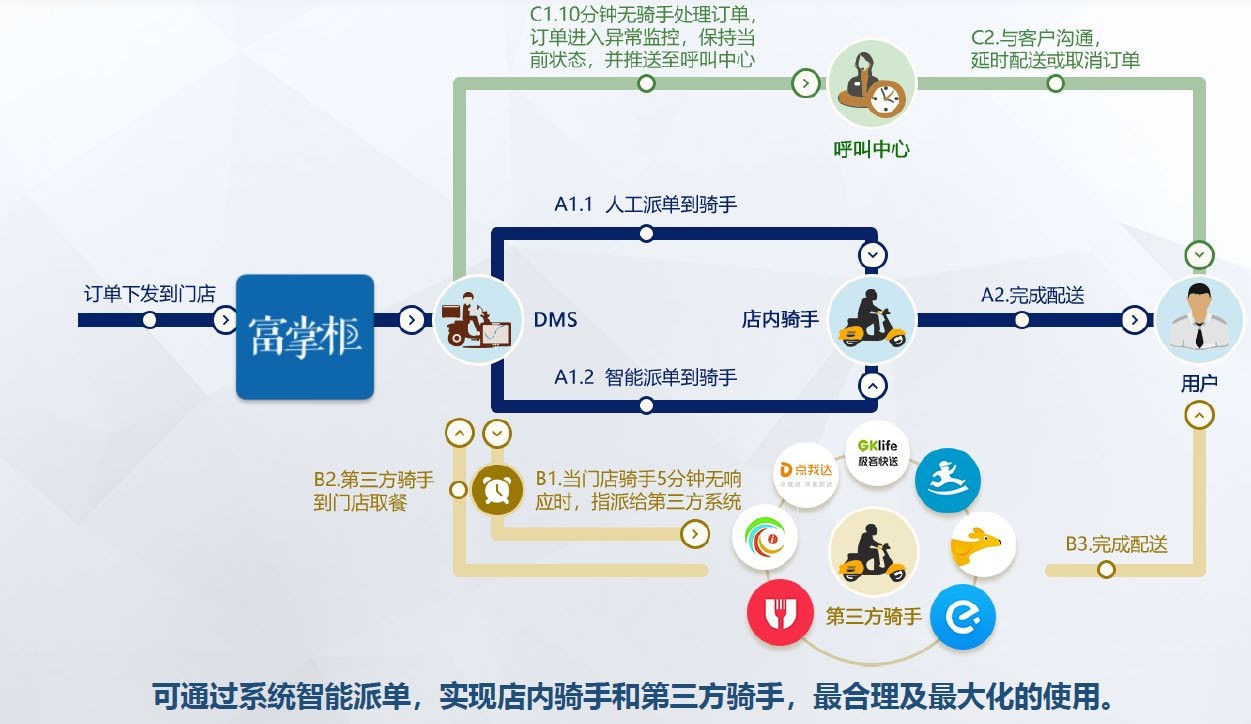 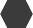 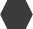 小程序会员
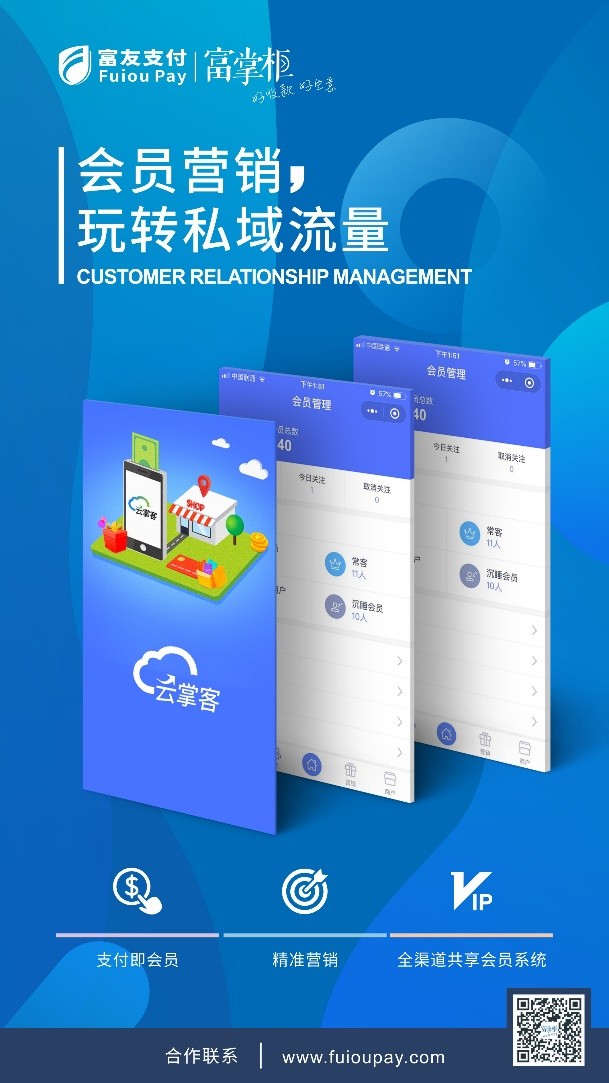 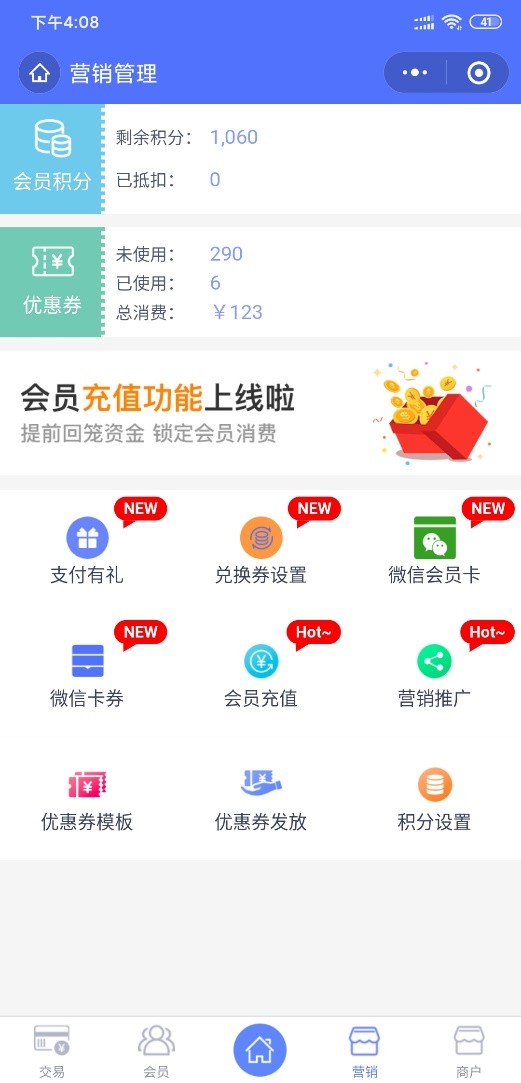 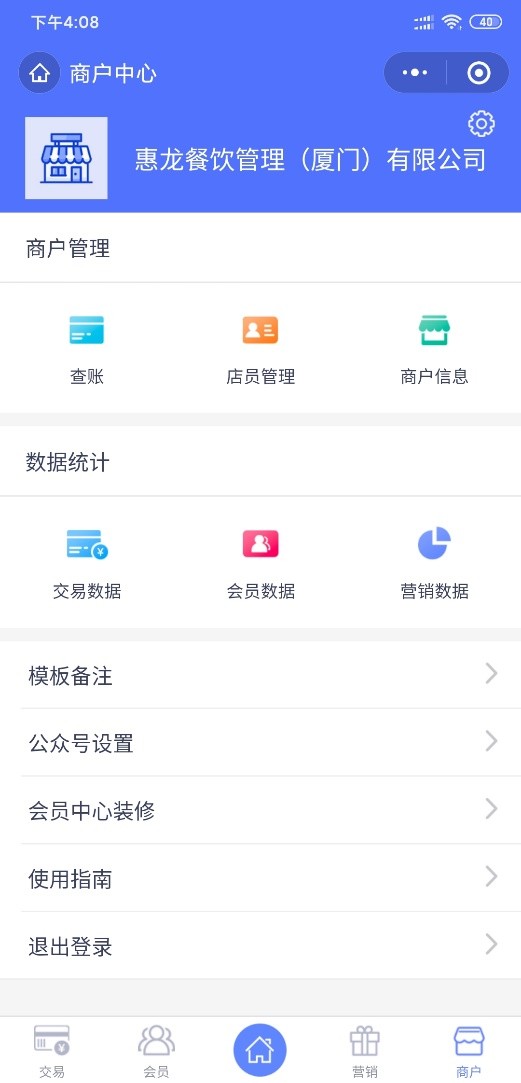 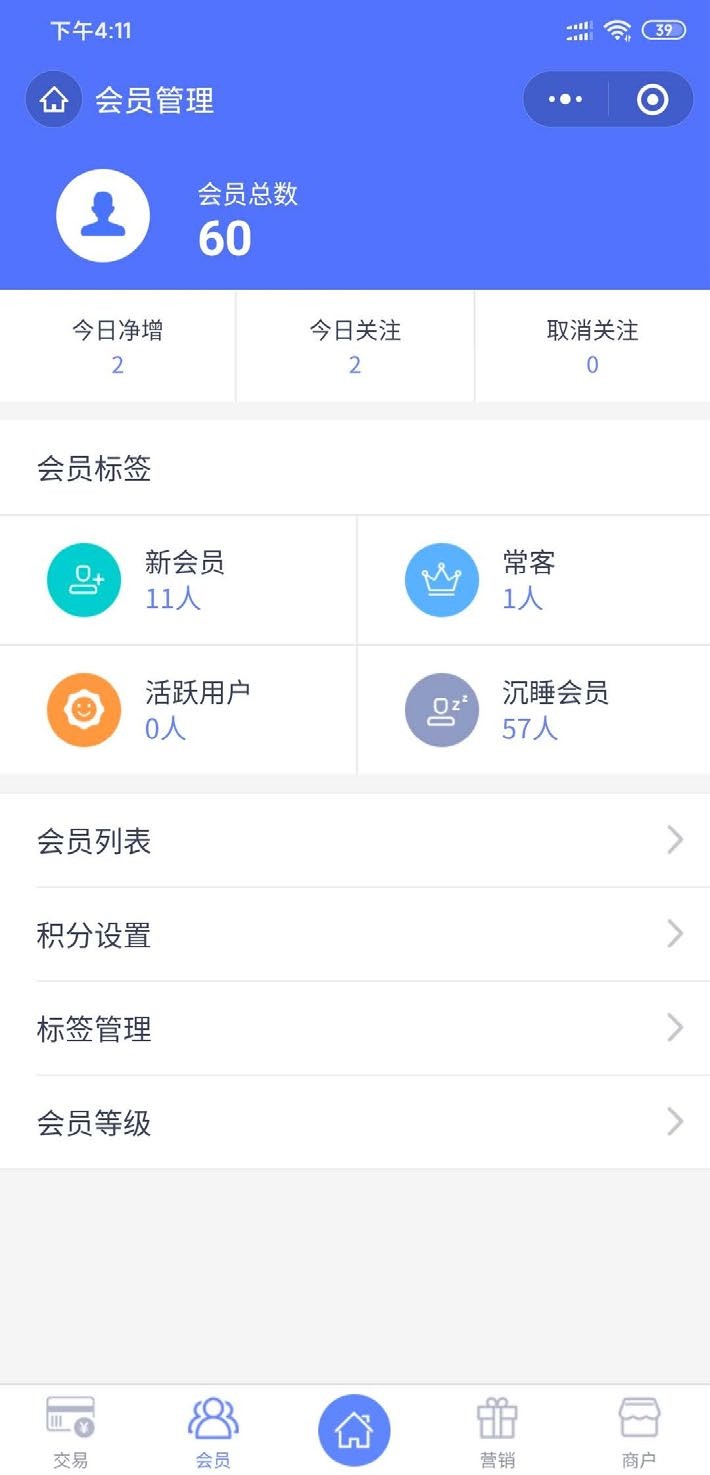 支付,下单,关注即会员
实时会员查询管理
灵活多变会员营销功能
门店＆公众号管理
小程序营销
营销多渠道
支持两种营销方式
订单折扣
促销活动
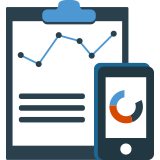 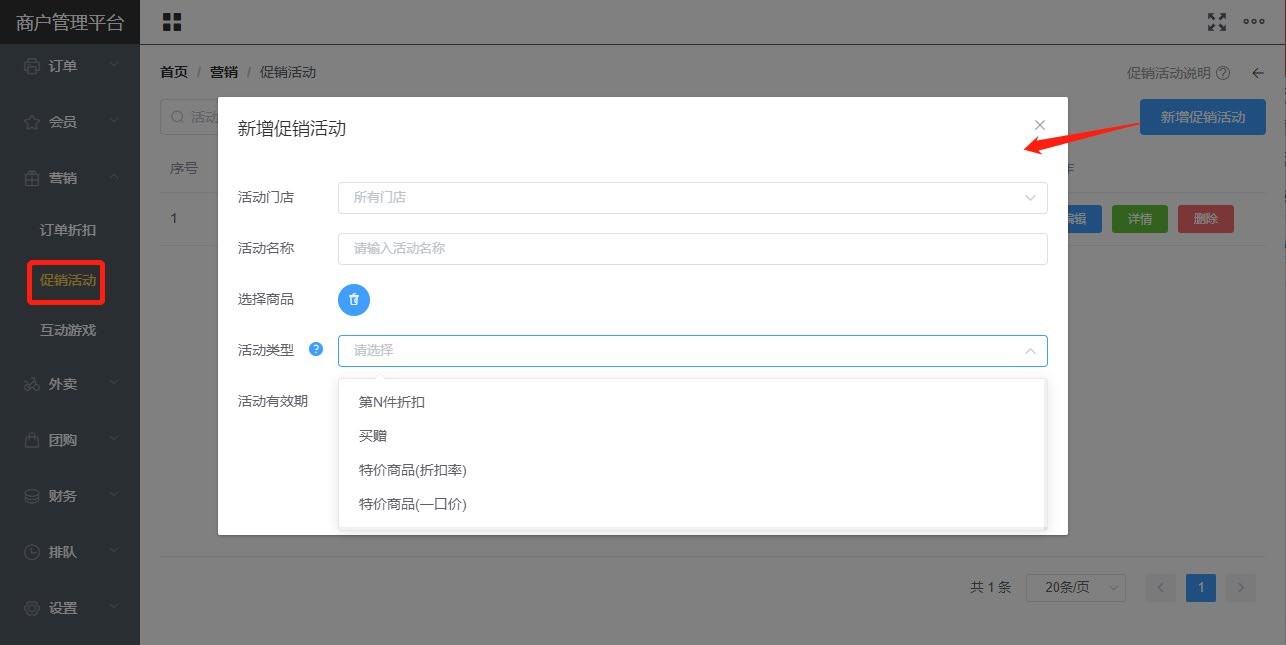 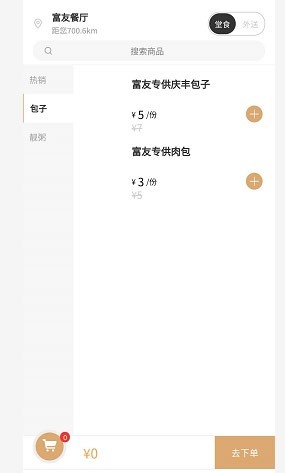 小程序数据
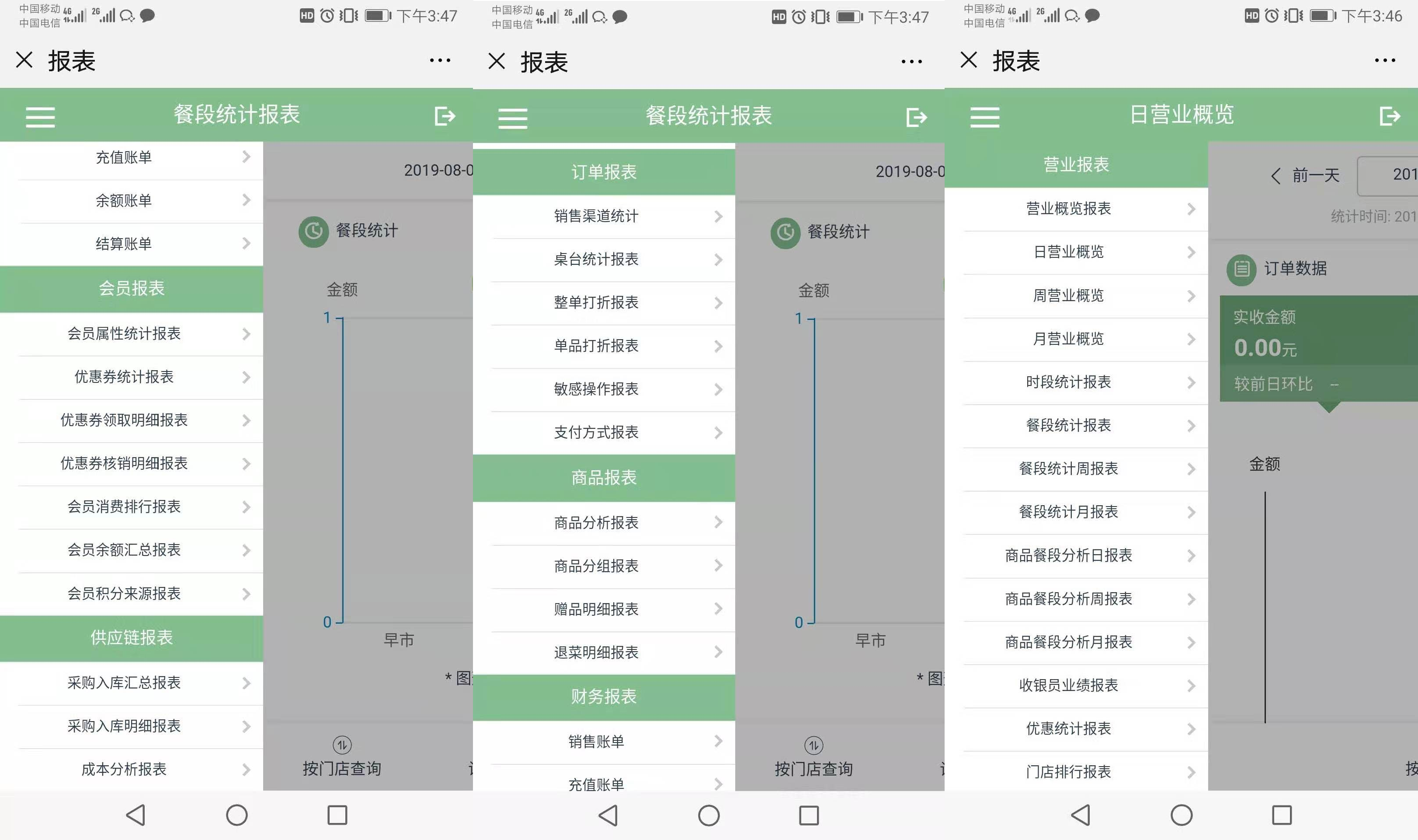 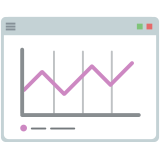 移动的数据看版
大掌柜助手
敏感数据分析
商业智能报表 全数据管理
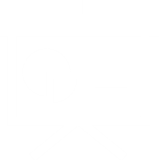 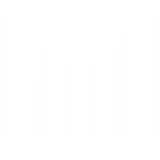 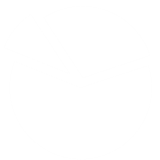 THANKS
珠海赋佳合利科技有限公司
官方网址：https://www.fupay.org/index.html
联系方式：400-027-0899
地址：武汉市青山区和平大道钰龙时代中心25楼